Zapraszamy                do projektu                 Szkolny Dzień Profilaktyki
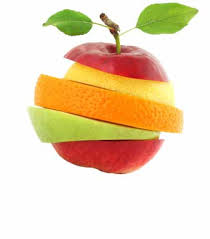 ( 1 czerwca 2020)
Drogi Uczniu, zapoznaj się                        z propozycjami
W tym roku szkolnym profilaktyka jest skierowana na zdrowe odżywianie się.Proponujemy zatem kilka działań, w których każdy chętny uczeń może wziąć udział.Przeczytaj, pomyśl, wybierz…Prace przechowujemy ( do czasu powrotu do szkoły) w swojej dokumentacji a zdjęcia wysyłamy na emaila ilka_83@interia.eu
Propozycja 1.Zaprojektuj plakat promujący Szkolny Dzień Profilaktyki( technika dowolna)
Propozycja 2. Podaj przepis na zdrową potrawę. Wykonaj ją. Zrób zdjęcie.
Propozycja 3.Namaluj obrazek               pod tytułem ,,Rodzinny posiłek”
Zapraszają koordynatorki projektup. I. Morawskap. E. Salagierska
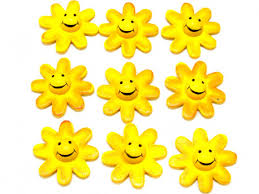 Źródło obrazków:
www.gogle.pl